Pre-Educator Pathway
School System Lead Professional Learning Community
April 10, 2025
‹#›
Chat Check-In
In the chat, write the following:
Who is here? Share your school system, role, and email address
What topics would you like to see in future calls? 

Also, rate yourself from 1 - 5:
3
2
1
4
5
We are doing our research during Fall 2024 with hopes to kick-off in the Spring 2025 or Fall 2025.
We have been doing this work for several years. We are experienced with this work and want to help others.
‹#›
Agenda
Focus Topic - Aspiring Educators Summer Academy/ Guest Speaker Morgan Willis - LSUA  
Updates
Closing
‹#›
Guest Speaker: Morgan Willis from Louisiana State University at Alexandria
‹#›
Overview of the 2025 Louisiana Aspiring Educators Summer Academy
The 2025 Louisiana Aspiring Educators Summer Academy is hosted by the LDOE at LSUA and consists of a five-day summer camp and professional learning experience for high school students enrolled in the Louisiana Pre-Educator Pathway or other coursework aimed at attracting and developing future Louisiana educators. 

Location: Louisiana State University of Alexandria 
Date: July 14-18

Goals:
Continue to increase skills and knowledge related to becoming a highly-effective educator
Develop steps to increase leadership skills 
Network and build a community amongst other Louisiana aspiring educators.
Please contact mwillis@lsua.edu
‹#›
[Speaker Notes: https://youtu.be/aBPwRWQxaTc - last year’s video]
Where is LSUA?
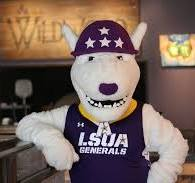 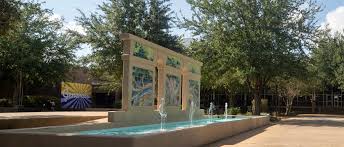 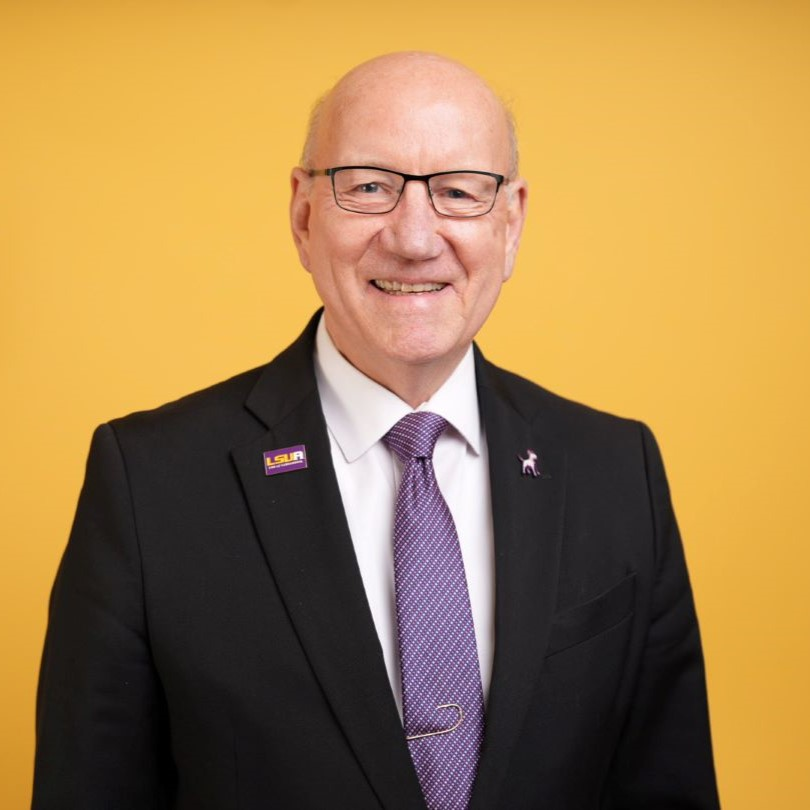 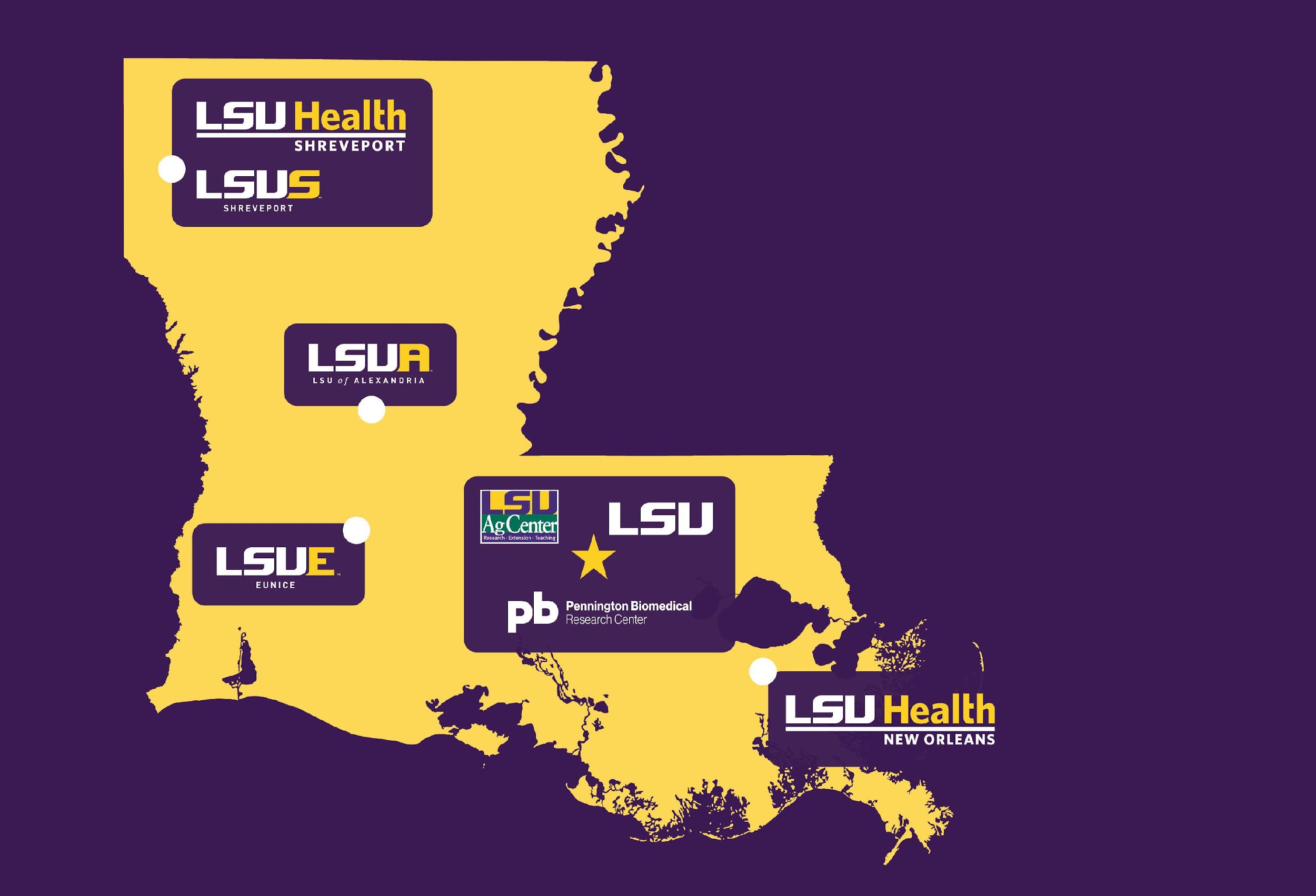 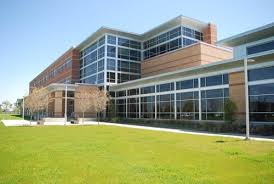 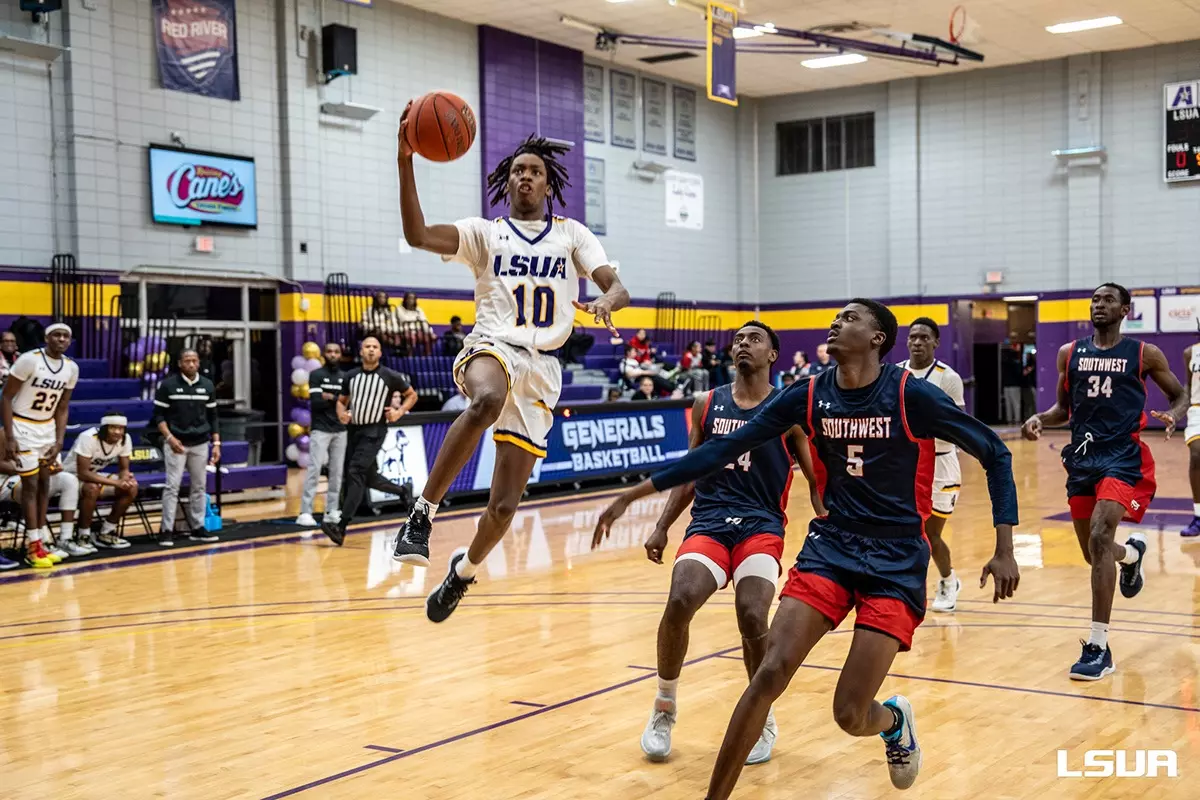 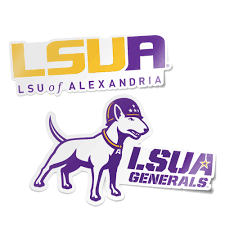 ‹#›
Eligibility
Who will be there? 
Students:
Up to 100 Aspiring Educators from around the state. You must currently be involved in a pre-educator pathway course, or are registered for a course for the upcoming year. 
Staff: 
20 College Coaches: Aspiring Educators from around the state enrolled in a Teacher Preparation Program, including those who may graduate Spring 2025. 
10 Advisors: Current classroom teachers, professors, or other practicing educators.
‹#›
[Speaker Notes: A Teacher Leader must confirm student eligibility to attend the academy, by completing a follow-up recommendation, to be sent once nominations close. This camp is for students currently in 9th grade or up. There is no fee to participate, but students or systems are responsible for travel to and from campus. 

Both staff positions are paid! Staff Camp dates are July 13-18.]
Sample Schedule
‹#›
Possible Seminar Topics
‹#›
Night Life Examples
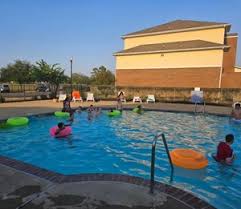 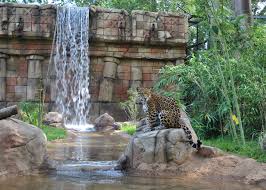 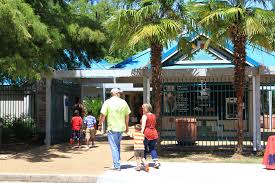 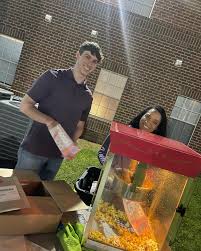 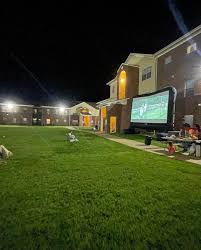 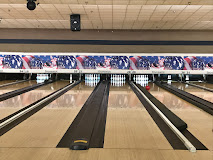 Alexandria Zoo
Pool Party on Campus
Movie Night on the Lawn
Four Seasons Bowling Center
‹#›
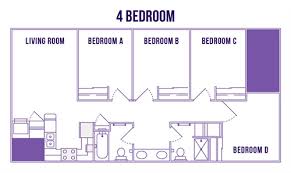 Apartment Information
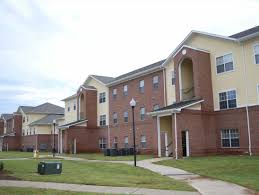 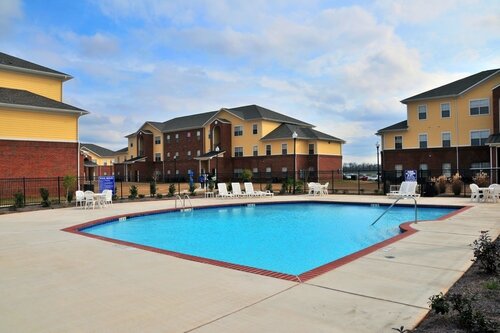 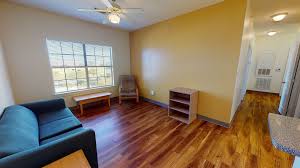 ‹#›
How To Register: Participants
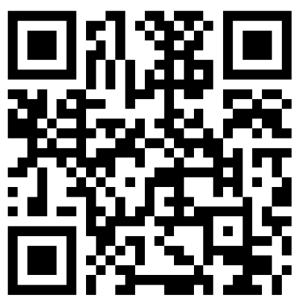 Students can self nominate or be nominated by a Pre-Educator Pathway Teacher or System Leader. 
All students will be required to obtain a teacher recommendation upon acceptance into the academy. 
Teacher Leaders, please ensure students you nominate are aware you are nominating them.
‹#›
How To Register: Coaching and Advising Staff
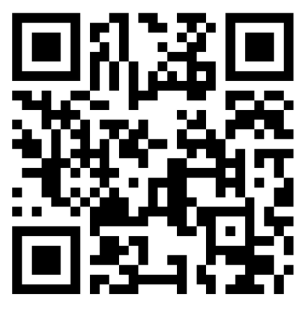 Coaches and advisors will use the same application.
Aspiring Educators from around the state enrolled in a Teacher Preparation Program, including those graduating Spring 2025 may apply for Coaching staff.  
Teaching Professionals with teacher of record experience for 1 or more years are eligible for Advising staff. 
All staffing positions are paid.
‹#›
[Speaker Notes: Recommendation references will be checked upon completion of the application.]
Questions for Guest Speaker
Let’s take a few minutes for any follow up questions.

Contact Information:
Morgan Willis mwillis@lsua.edu
‹#›
Updates and Reminders
‹#›
LDOE’s New Aspiring Educators Curriculum Coming Soon!
The LDOE is excited to announce that we will be releasing an open-sourced Pre-Educator Pathway Curriculum for the 2025-2026 academic school year at Teacher Leader Summit 2025. Aspiring Educators: Shaping Louisiana’s Future will consist of 2 courses, Foundations of Education and Learning Communities. The curriculum will be located on LDOE’s professional learning platform, Canopy.
‹#›
Site Visits
System Leads, Teacher Leaders, and Postsecondary Teacher Preparation Partners are invited to attend a Learning Visit for a day of learning and community building. During Learning Visits, participants will have an opportunity to observe Grow Your Own work that is being done in another school system and strategize to improve Grow Your Own efforts in their system. 

Please reach out if you are interested in hosting a site visit for the 2025-2026 academic year.
Contact brandy.morin@la.gov with any questions about the visits.
‹#›
2024-2025 Development, Implementation, and Expansion Support
Implementation Guidance document
Resource Library
System Lead Professional Learning Community calls
October 3, 2024
November 14, 2024
March 21, 2025 In person @ Ed Rising State Conference
April 10, 2025
Grow Your Own Learning Visits
Ascension Parish - October 24, 2024
McNeese Unlock Education Event - January 23, 2025
Rapides Parish - April 9, 2025
Pre-Educator Pathway Contact List
‹#›
[Speaker Notes: Ask who is interested in hosting a site visit next year will need to start planning those in the summer]
Closing
Pre-Educator Pathway Contact List
Questions can be sent to believeandprepare@la.gov.
Invite the LDOE to your system to attend or participate in any upcoming Aspiring Educator experiences.
‹#›
Contact Information
believeandprepare@la.gov 
brandy.morin@la.gov
‹#›